What is it?
A possessive noun is a noun that shows who or what has or owns something.
,
You must use an apostrophe to show possession.
Possessive Nouns
For example:
My brother’s shirt is red
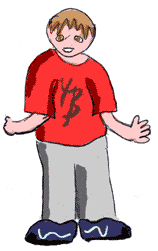 But where should the apostrophe go?
The apostrophe is placed after the name of the owner…
for example: my sister’s cat is fat!
Click to find out where the apostrophe should be placed in the sentences below.
‘
My mom s cooking is amazing!
“Is this Jessica s coat?” the teacher asked the class.
England s weather is usually cold and wet!
My sister s bedroom is a huge mess!
Andrew said that his dad s car is faster than my dad s car.
One of the queen s homes is called Buckingham Palace.
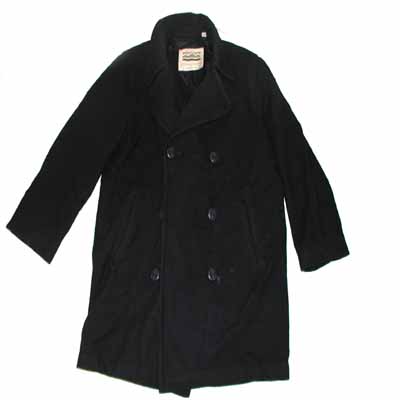 ‘
‘
‘
‘
‘
‘
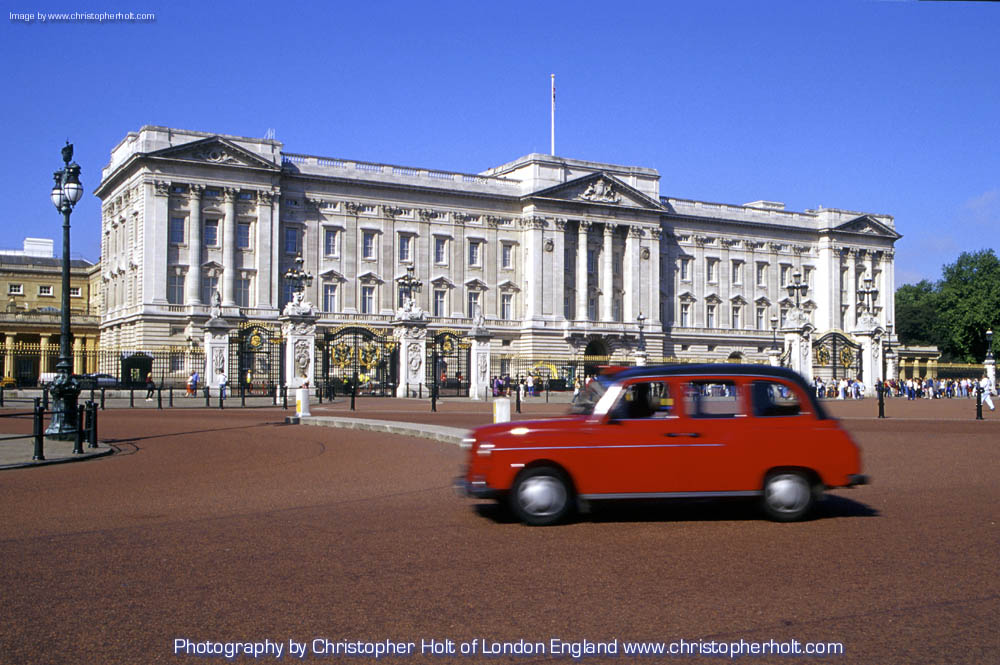 Write some possessive nouns of your own!
Click to see the correct possessive noun in each sentence.
Miss Mann’s
__________________ class is learning about apostrophes.
(The class belonging to Miss Mann)
I found ___________________ pencil on the floor last night!
	(pencil belonging to Robert)
__________________ ruler measures 12 inches long.
(Ruler belonging to Courtney)
I found ___________________ dog running around in the street today.
	(dog belonging to Miss Smith)
“I am going to ________________________ house tonight!” yelled Mark.
		(house belonging to Kessler)
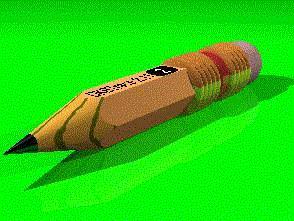 Robert’s
Courtney’s
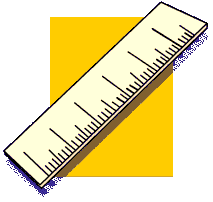 Miss Smith’s
Kessler’s
Thanks for listening!
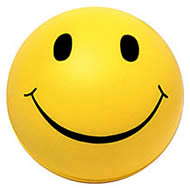 Now apply this knowledge
to your own work!